ESTUDIOS DE CIENCIA, TECNOLOGÍA Y SOCIEDAD
CURSO 2024-2025
Tema 1. Antecedentes de los estudios sociales de la ciencia y la tecnología.
Clase 2. Los estudios CTS y el tipo de reflexión científica, tecnológica y social que proponen. Pertinencia en la formación de los profesionales de las Ciencias Médicas
¿QUÉ ES LA CIENCIA?
¿QUÉ ES LA TECNOLOGIA ?
Ciencia
Tecnología
Sociedad
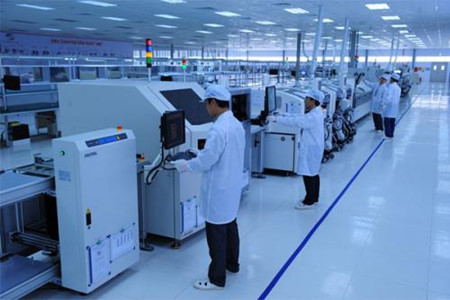 ¿Observa estas imágenes?
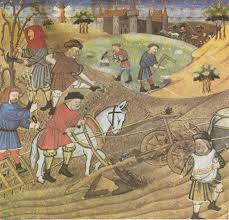 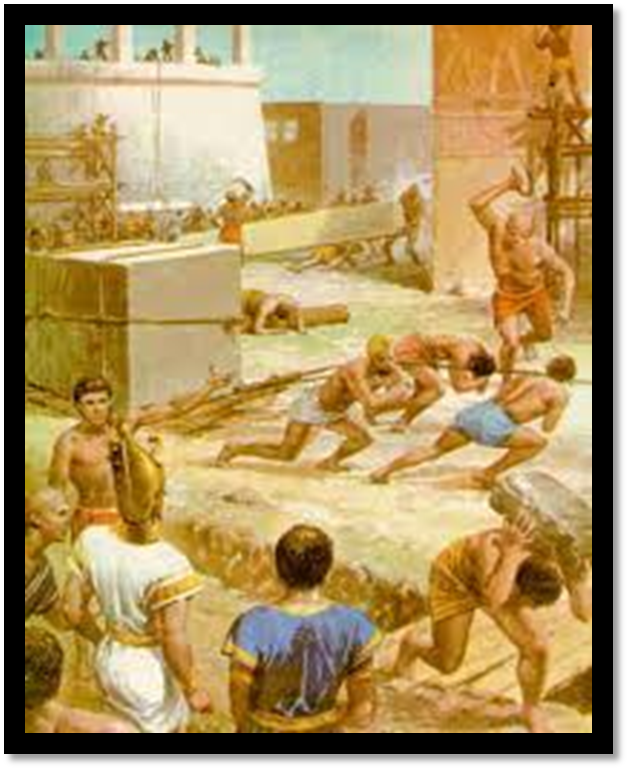 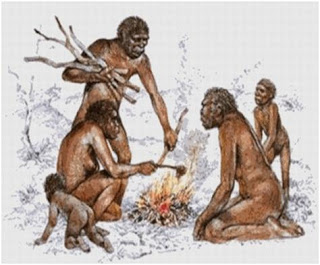 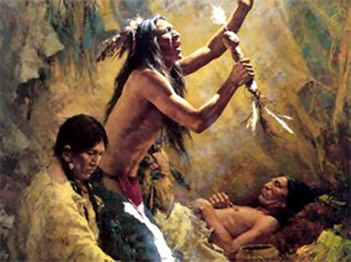 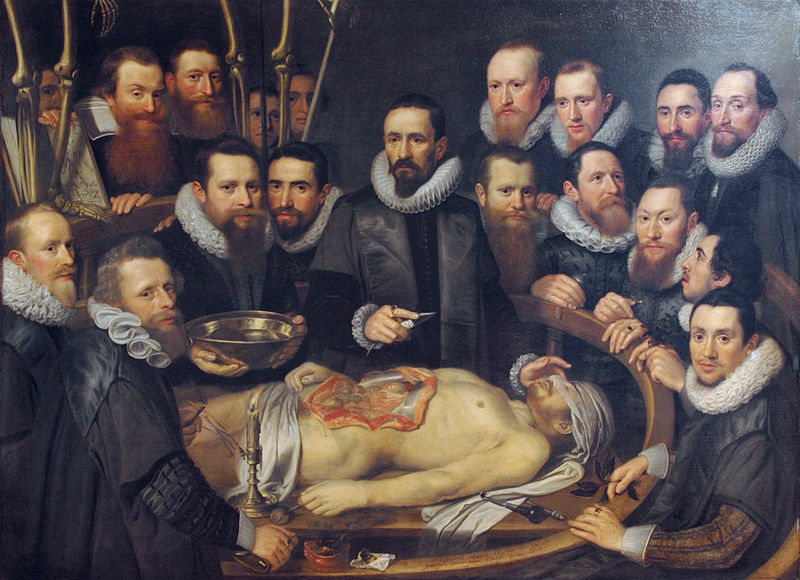 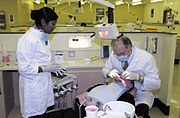 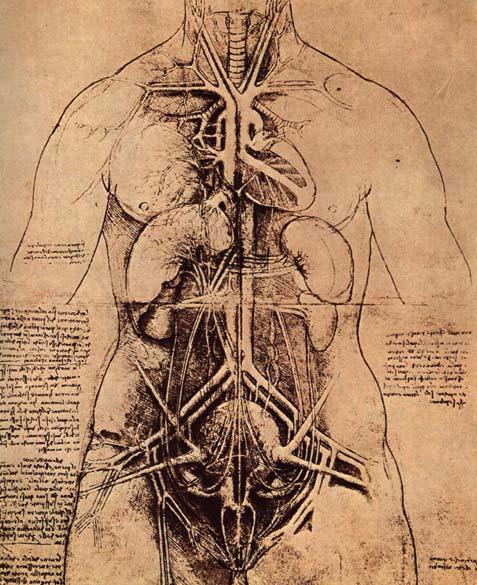 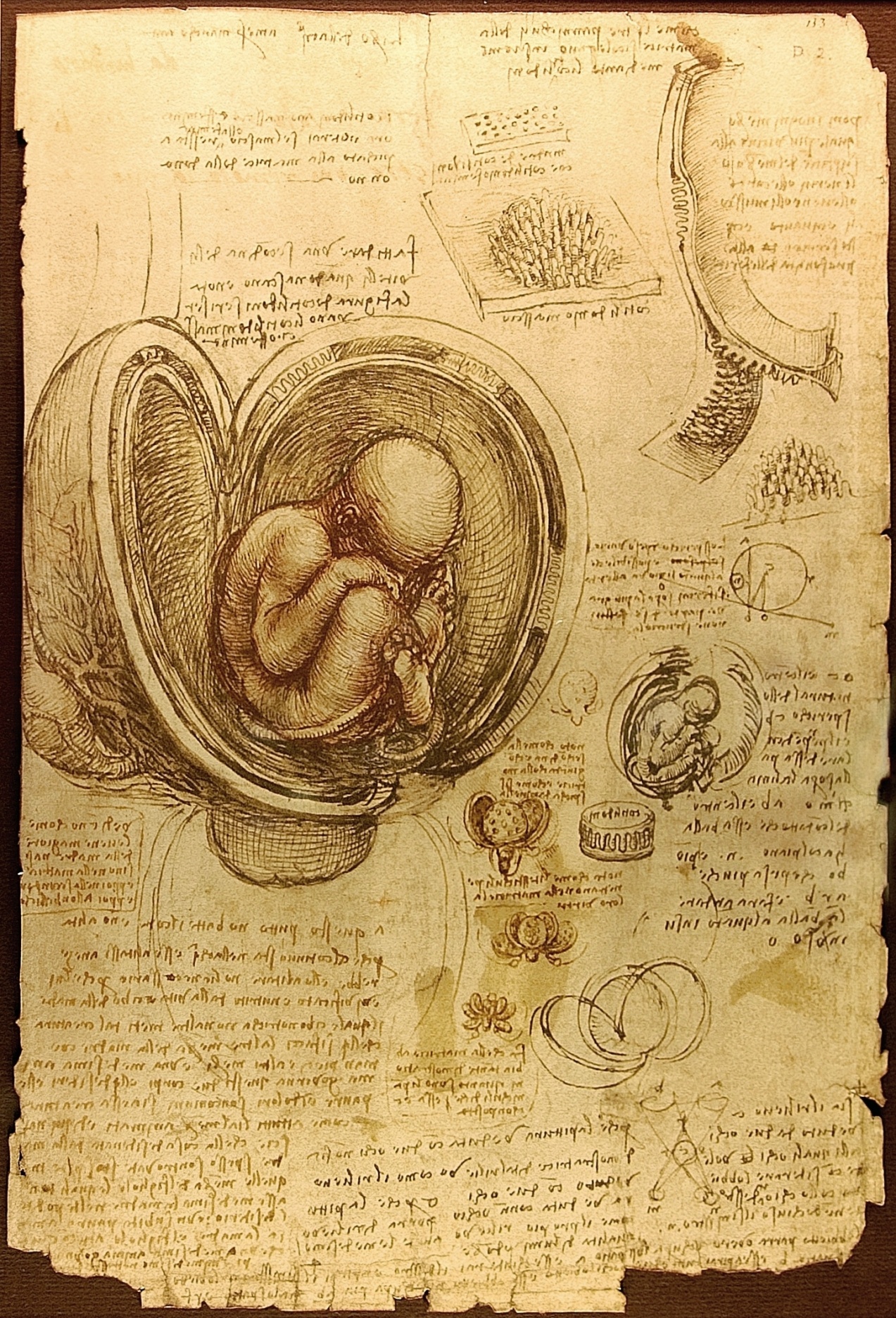 Época del pensamiento anatómico:  la anatomía, la cirugía y la anatomía patológica.
Siglo XVII
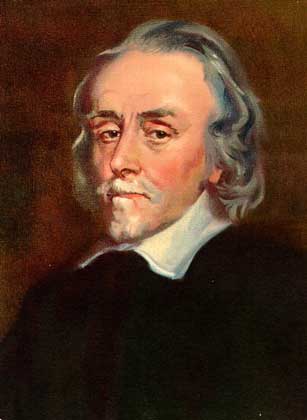 El descubrimiento de la circulación de la sangre por el médico y anatomista inglés William Harvey, en 1628.
William Harvey
Siglo XVIII
En 1796 el médico británico Edward Jenner descubre el principio de la vacunación como medida preventiva frente a la viruela.
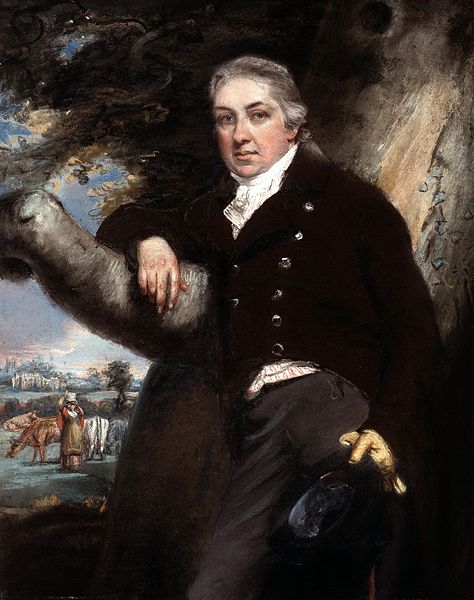 Edward Jenner
Siglo XIX
El patólogo alemán Rudolf Virchow, da a conocer sus ideas sobre la célula como asiento de la enfermedad, en 1839.
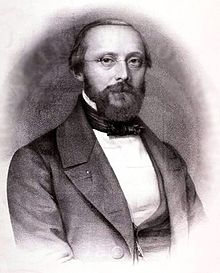 Rudolf Virchow (1821-1909)
Siglo XIX
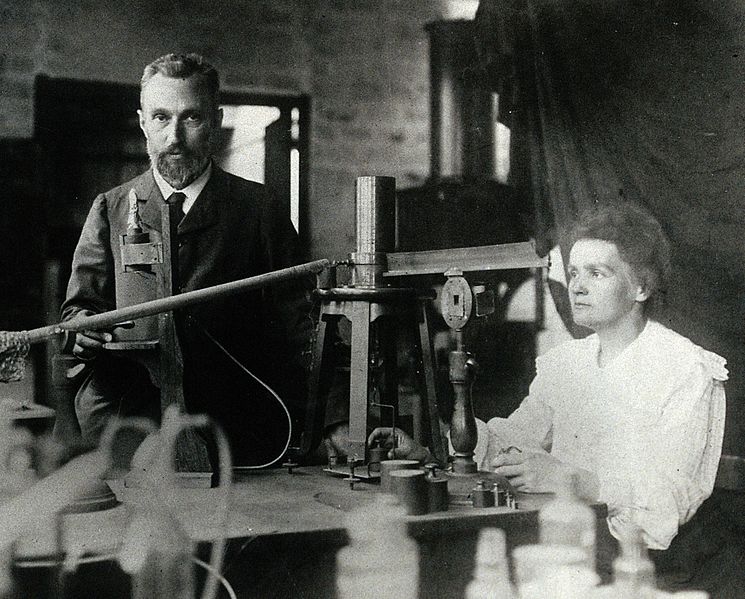 Los físicos franceses Pierre y Marie Curie descubren el radio que permitió tratar algunas formas de cáncer.
¿LOS ADELANTOS DE LA CIENCIA Y LA TECNOLOGÍA SIEMPRE ESTÁN PARA EL BIENESTAR DE TODA LA SOCIEDAD?
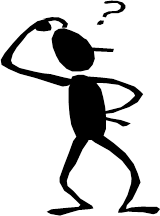 Los experimentos  con humanos desarrollados por los nazis en la Segunda Guerra Mundial.
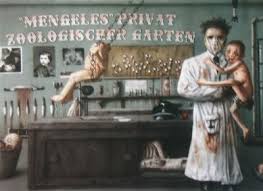 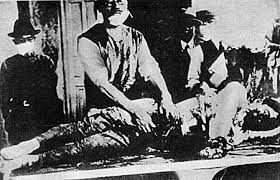 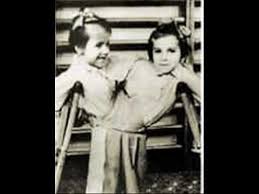 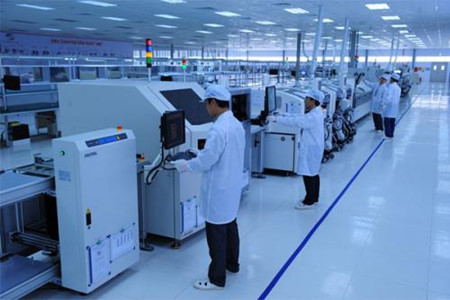 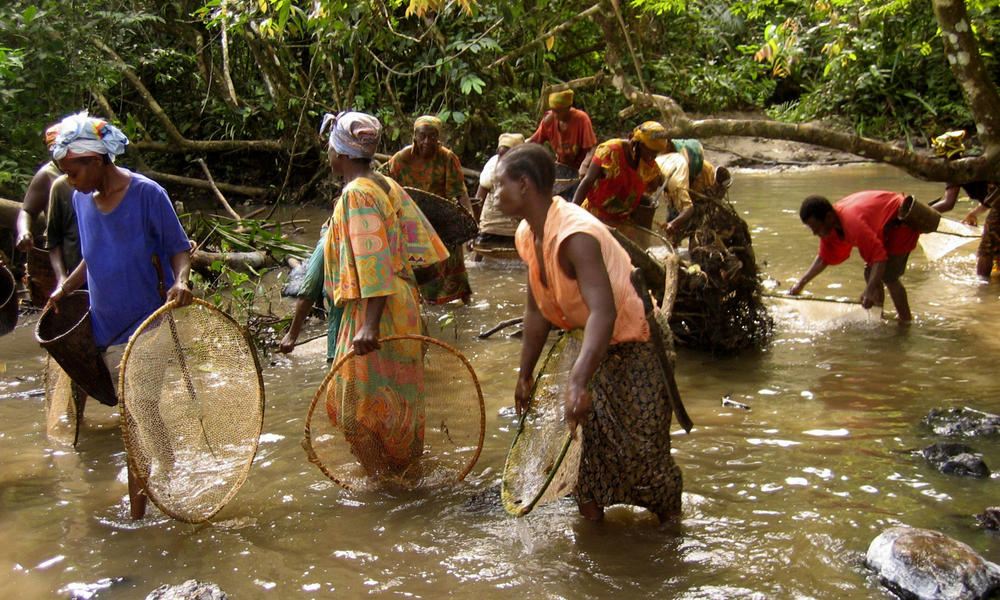 La utilización de las empresas biotecnológicas y farmacéuticas al servicio de la obtención de grandes ganancias.
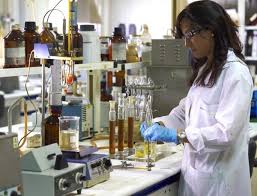 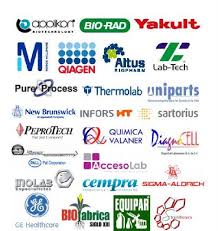 Observe las siguientes imágenes
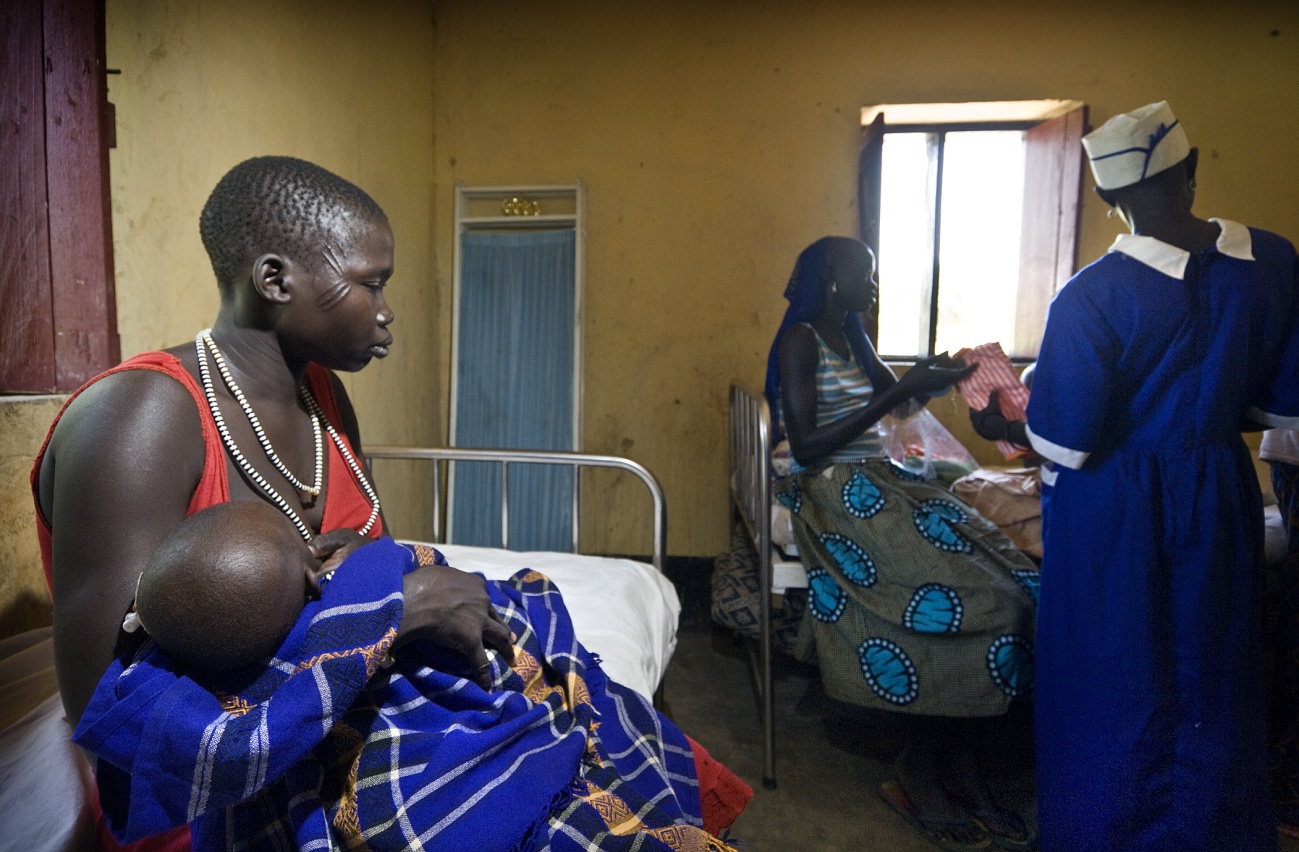 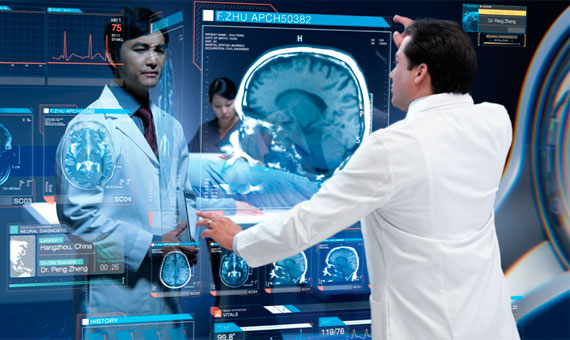 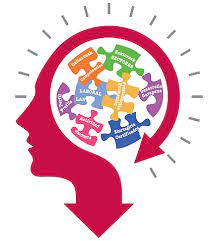 CLASE PRÁCTICA